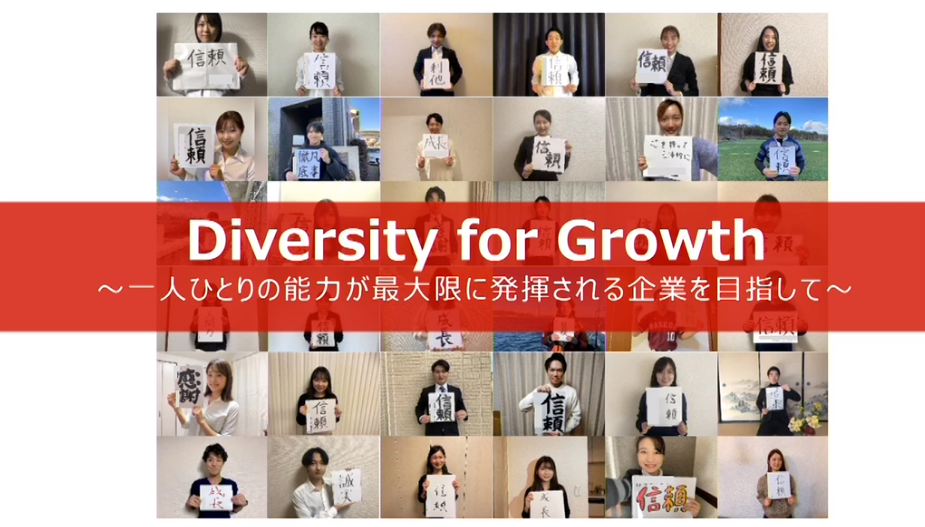 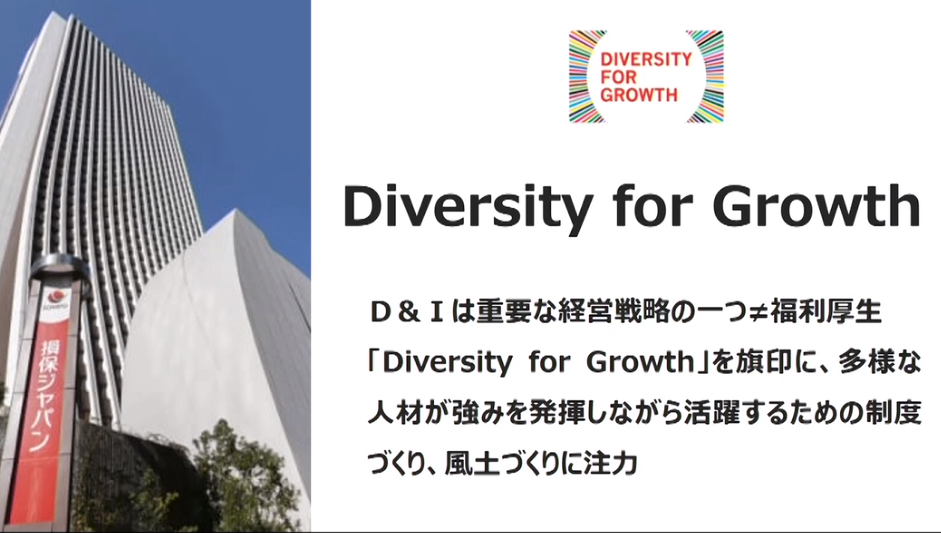 [Speaker Notes: 企業講演　「Diversity for Growth」の実現～一人ひとりの能力が最大限に発揮される企業を目指して～｜NIKKEI CHANNEL｜ジェンダーギャップ会議（2022/5）]
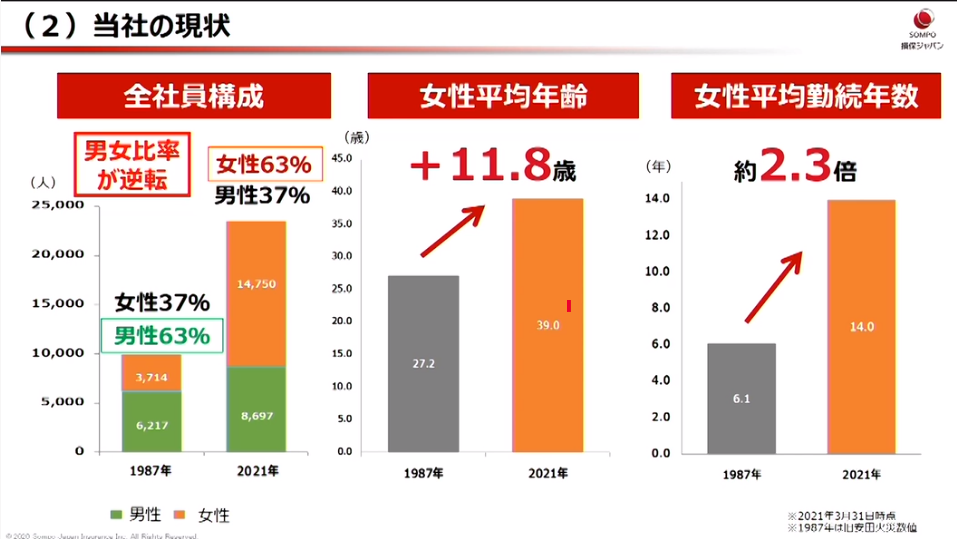 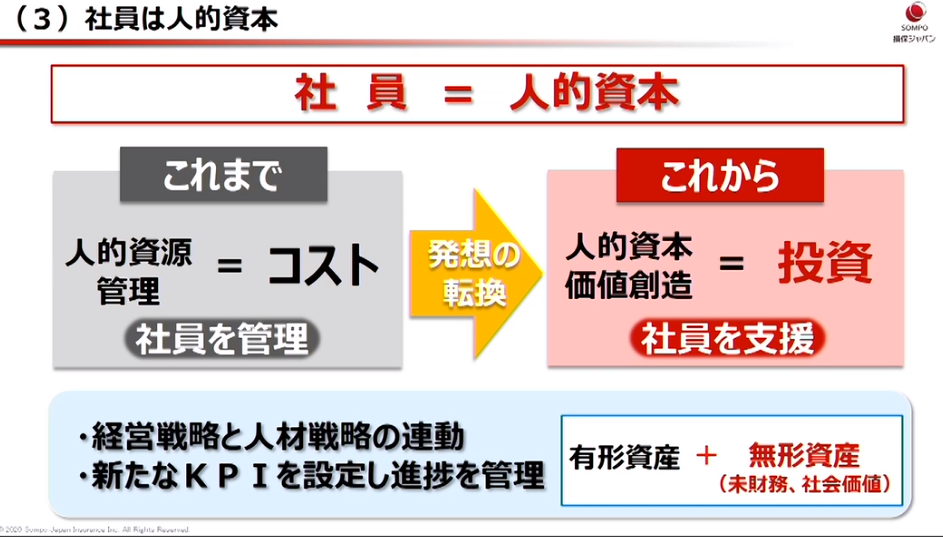 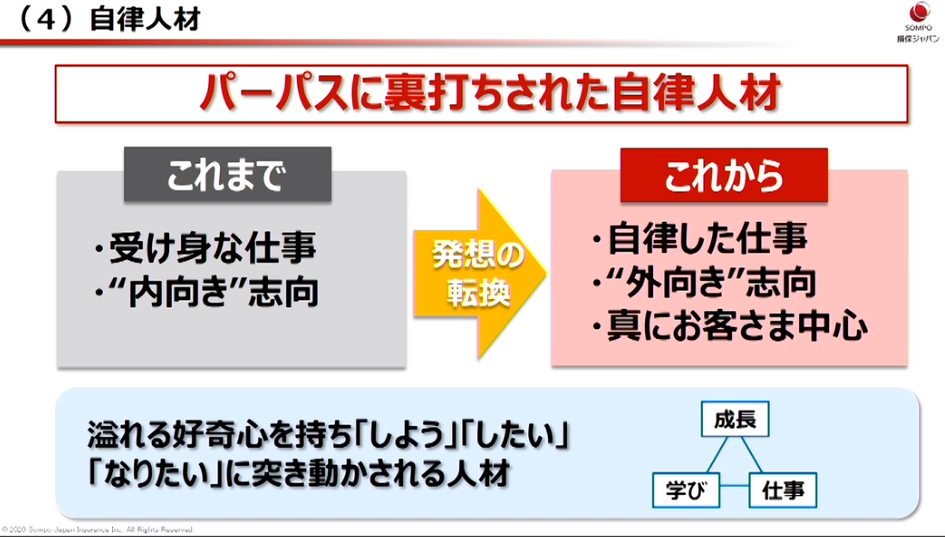 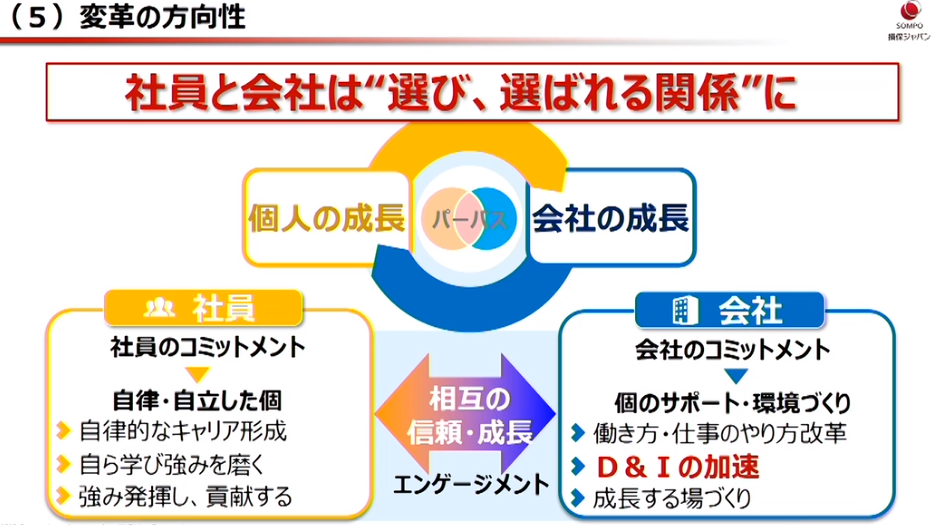 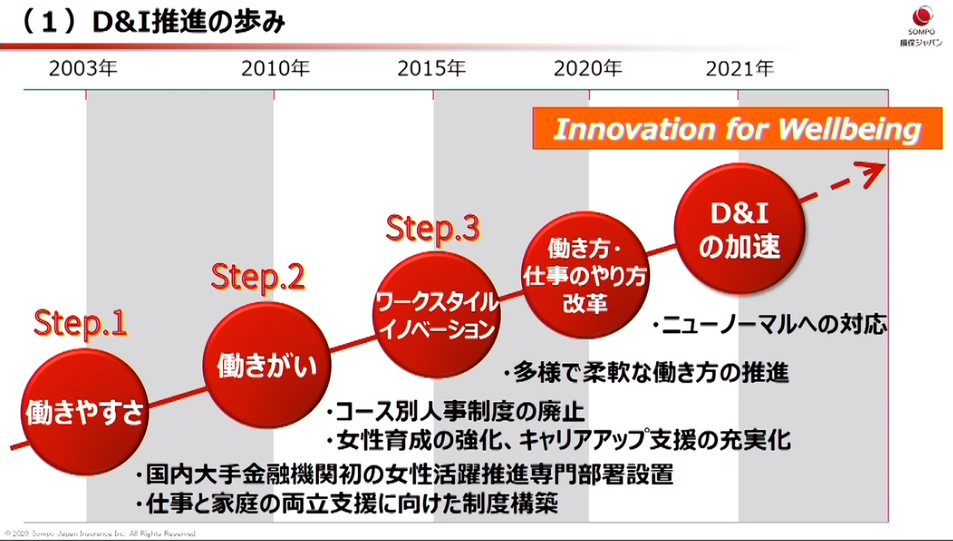 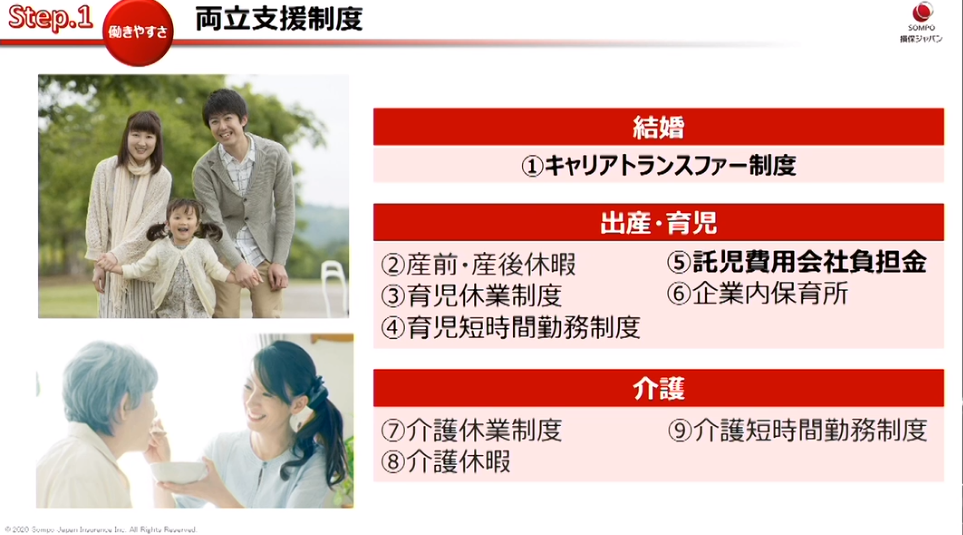 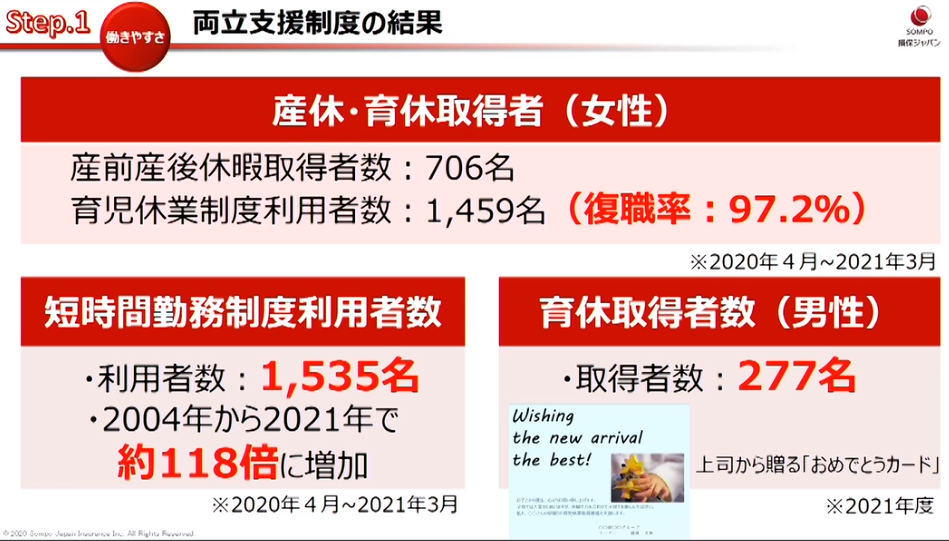 [Speaker Notes: ・男性社員の育休取得１００％へ　
・ウェルカムベビーセミナー
・研修の動画、マニュアル整備]
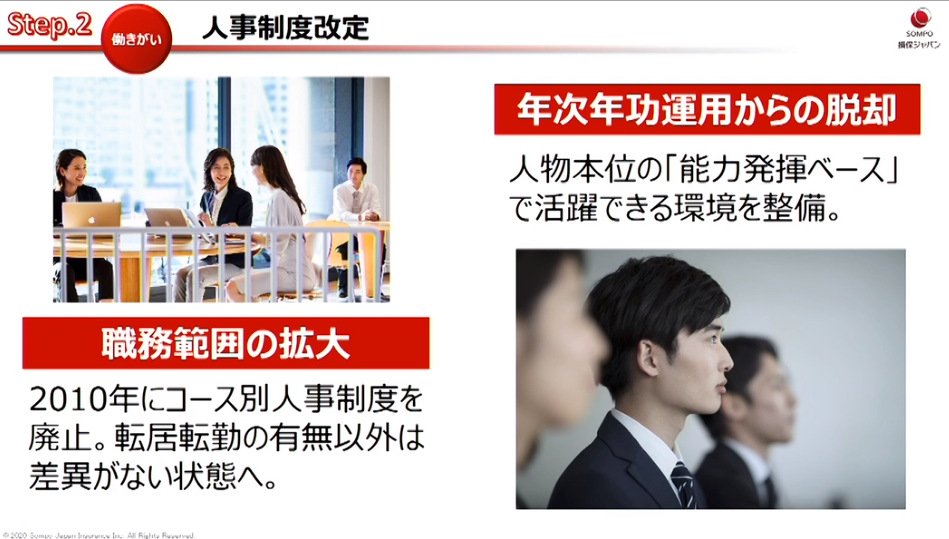 [Speaker Notes: 2010年　女性向け研修は3層構造]
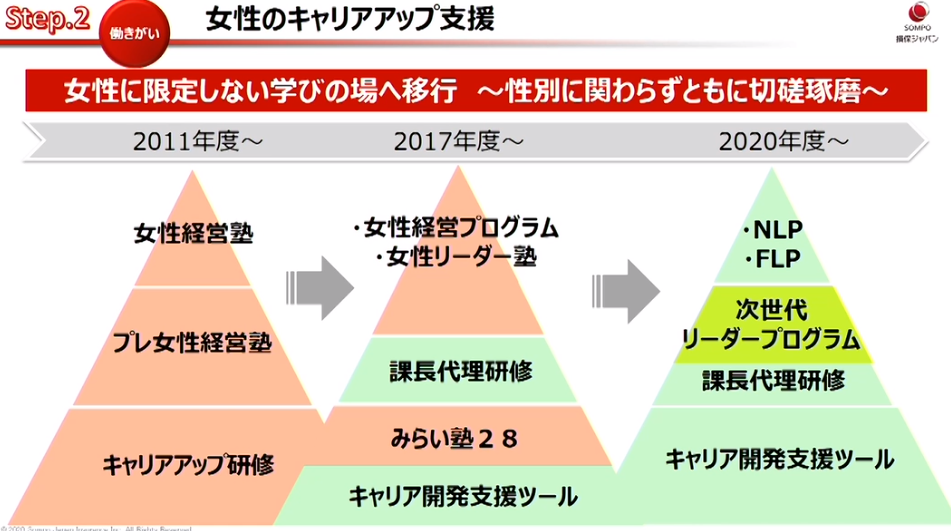 [Speaker Notes: 2010年代はまだ　女性向け研修は　3層構造
2017年度から課長代理研修とキャリア開発支援ツールは性別を排し
今や全て　性別の違いはなくなっている]
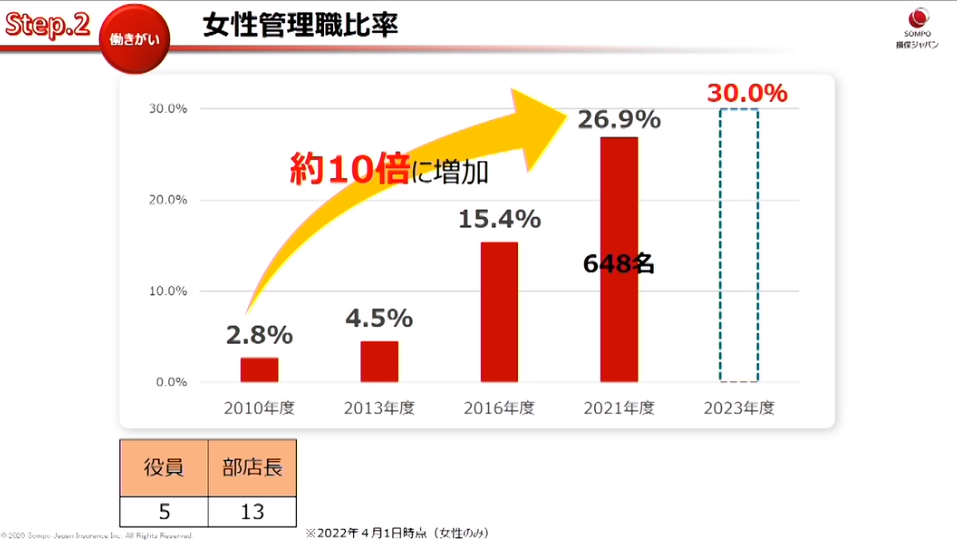 [Speaker Notes: 社内女性取締役も2名]
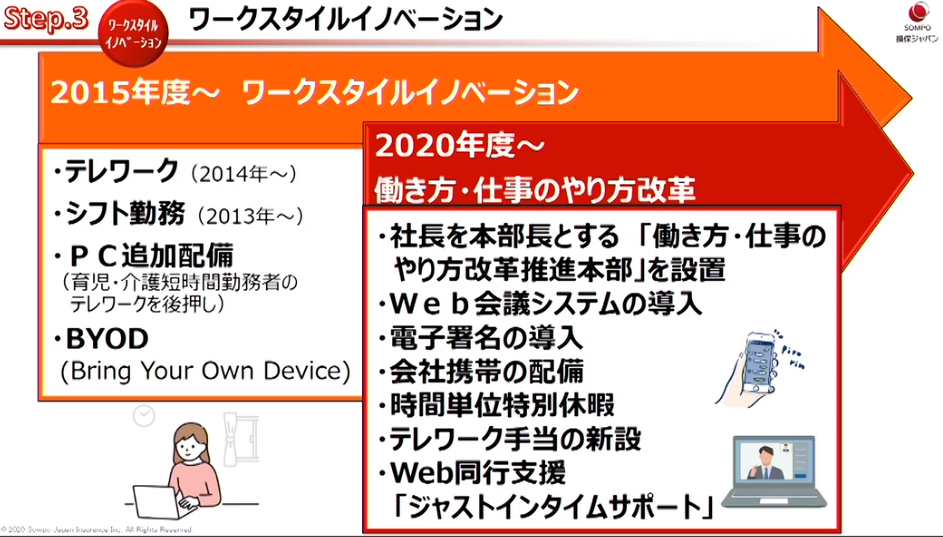 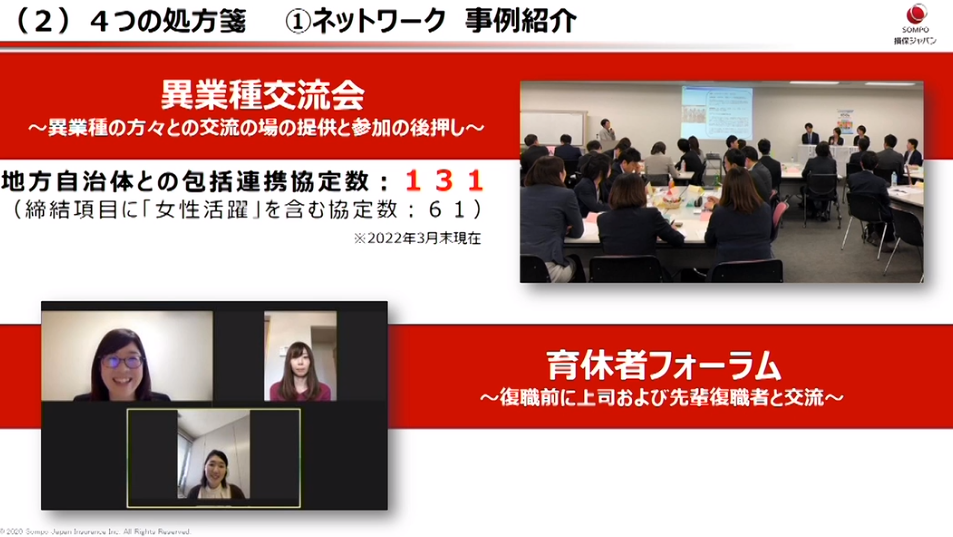 [Speaker Notes: 地方自治体や地方企業と有機的な交流を促進

育休者フォーラムで　「簗んでいるのは自分だけではないと知った」と　好意的]
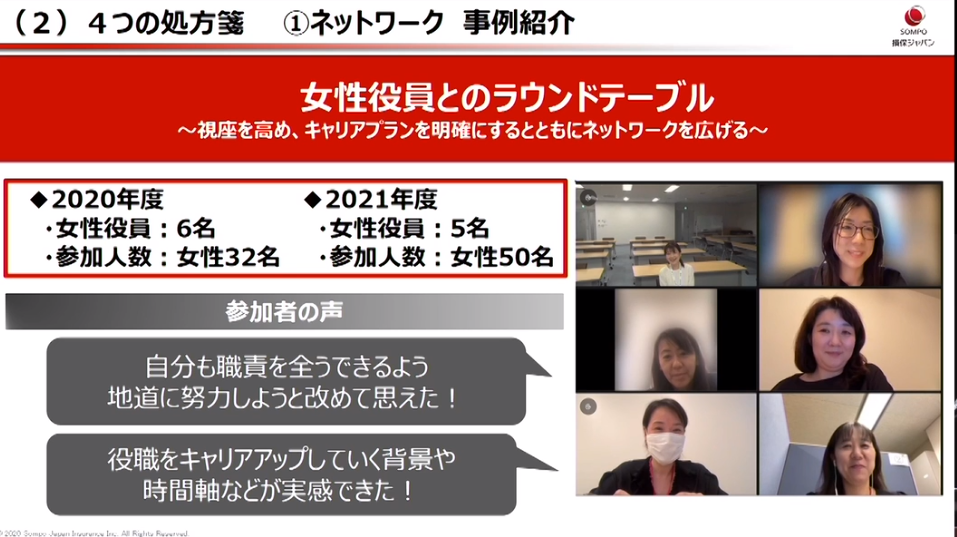 [Speaker Notes: ラウンドテーブル（座談会）を設けて、縦横ネットワークを　構築してもらっている。
少し　背中を押すことで、頑張ろうと思う人が増えるもの]
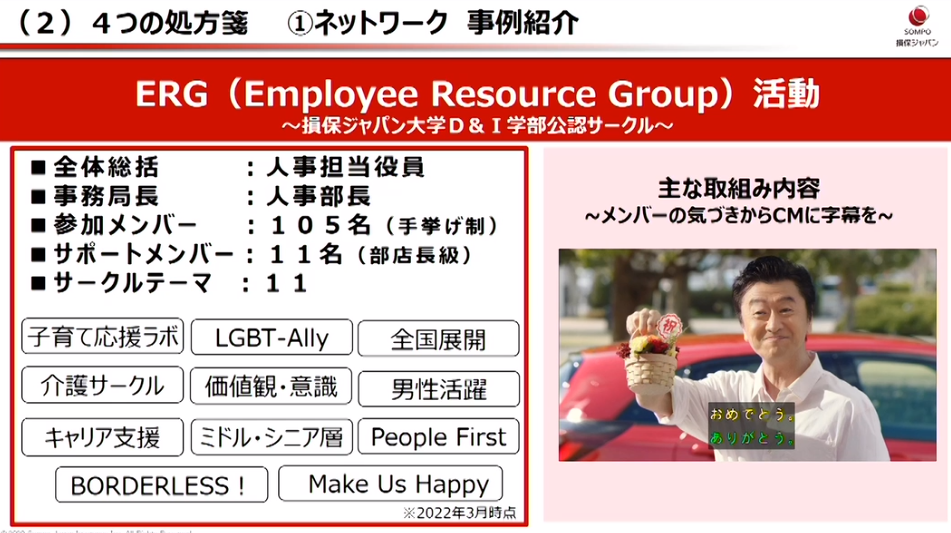 [Speaker Notes: ERG（employee resource group)：
組織の中で　共通の特性や人生経験、課題認識を持った従業員グループの活動。
欧米でのダイバーシティ推進企業ではあってあたりまえ
多様性を重要視し、ネットワーキングや連帯、主体性を高める上で高い効果がある。　

11サークルある。
部長クラスがサポーターとしてコミットメント

ジョブチャレンジ：

アンコンシャスバイアス研修：「損保ジャパン大学」　にて管理職を中心に9千人参加。]
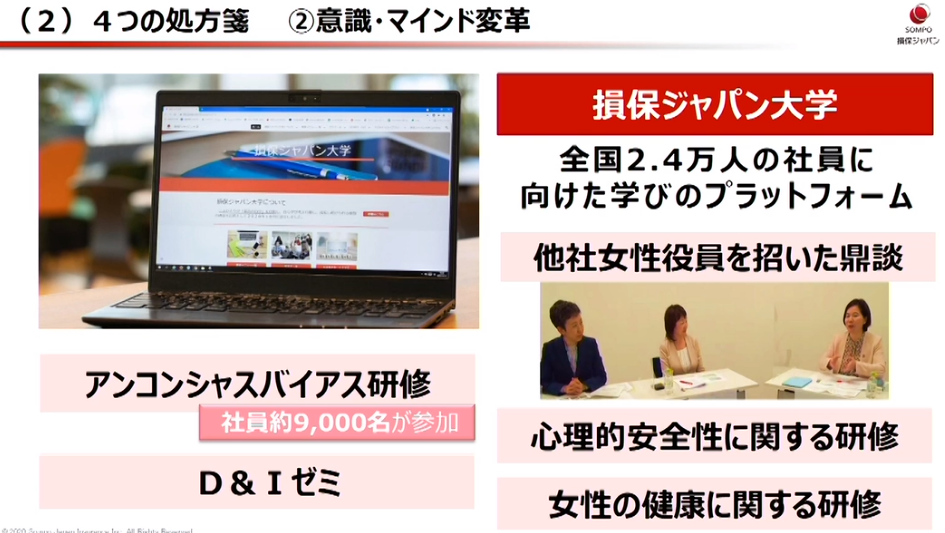 [Speaker Notes: アンコンシャスバイアス研修：「損保ジャパン大学」　にて管理職を中心に9千人参加。]
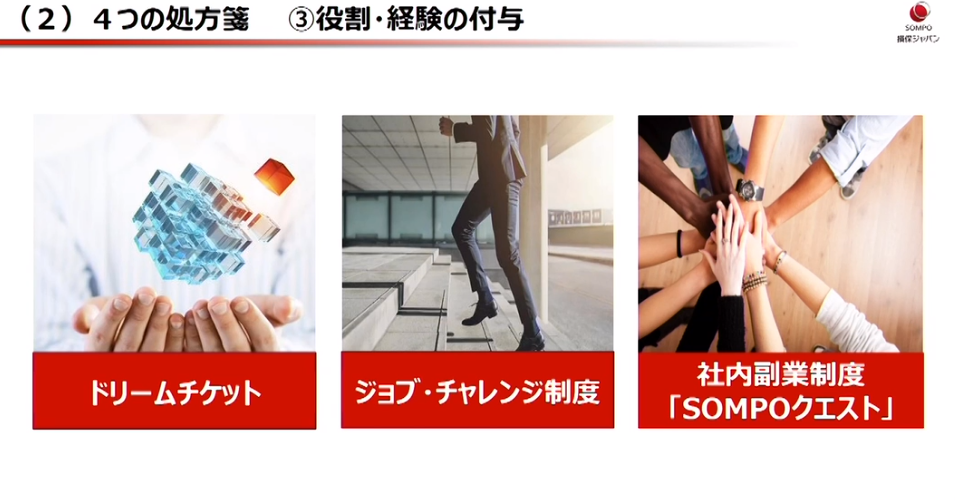 [Speaker Notes: ドリームチケット：2002年から運用。社員の業務遂行状況や能力を評価し、したい仕事をさせる

ジョブ・チャレンジ：700もポストがある]
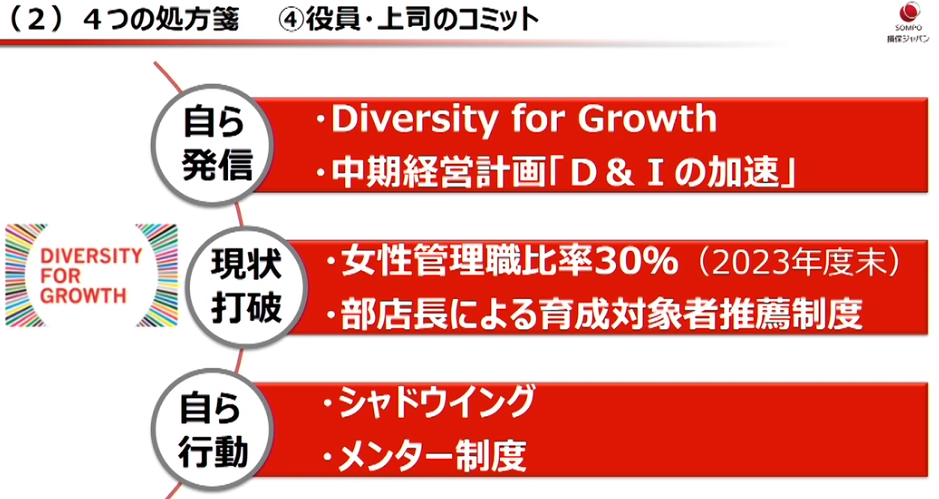 [Speaker Notes: トップからも　Diversity for Growth　を掲げ　具体的に行動することが大切。
現状打破には　明確な目標を掲げ　アンコンシャスバイアスを打破することが大切

シャドウイング：経営者としての視座を学び、課題設定を学ぶことが可能]
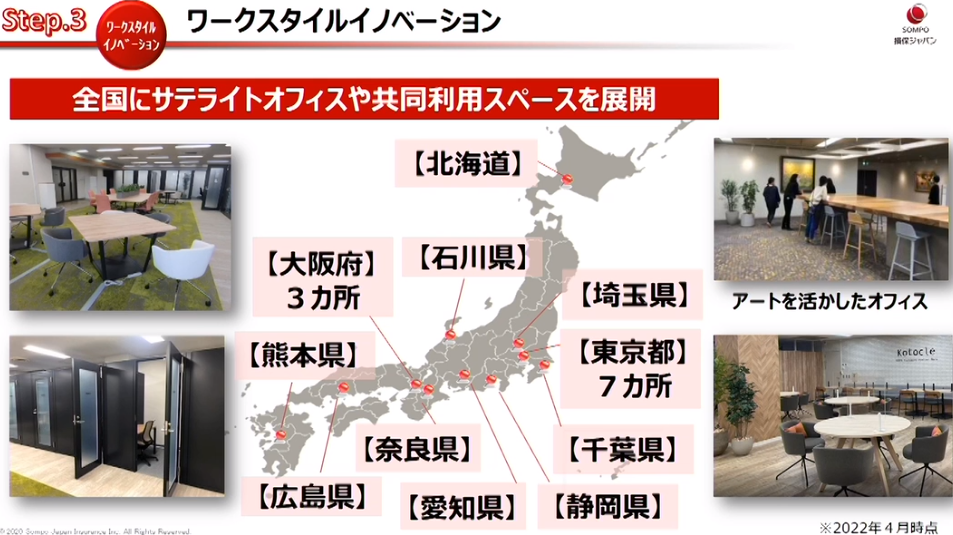 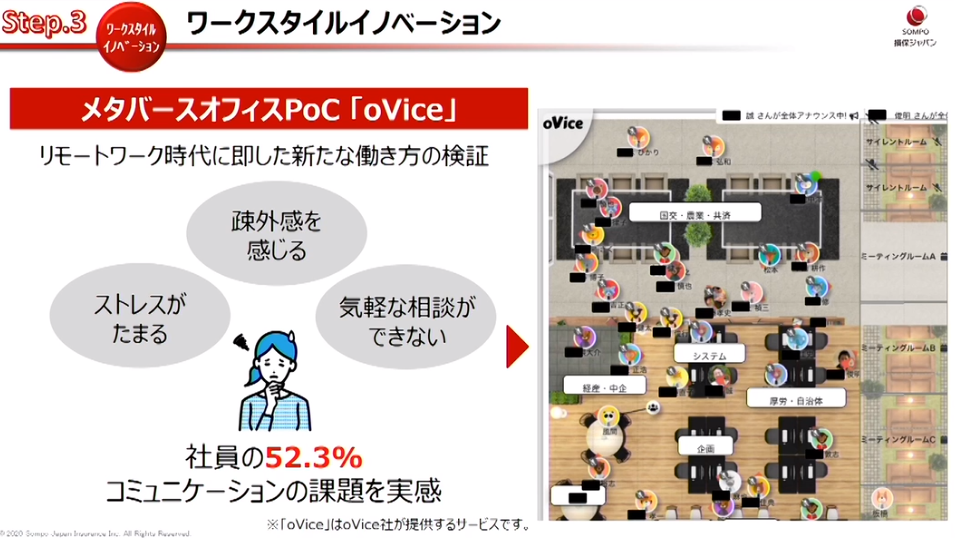 [Speaker Notes: リモートワークが　文字通り、　離れる　孤立にならない工夫]
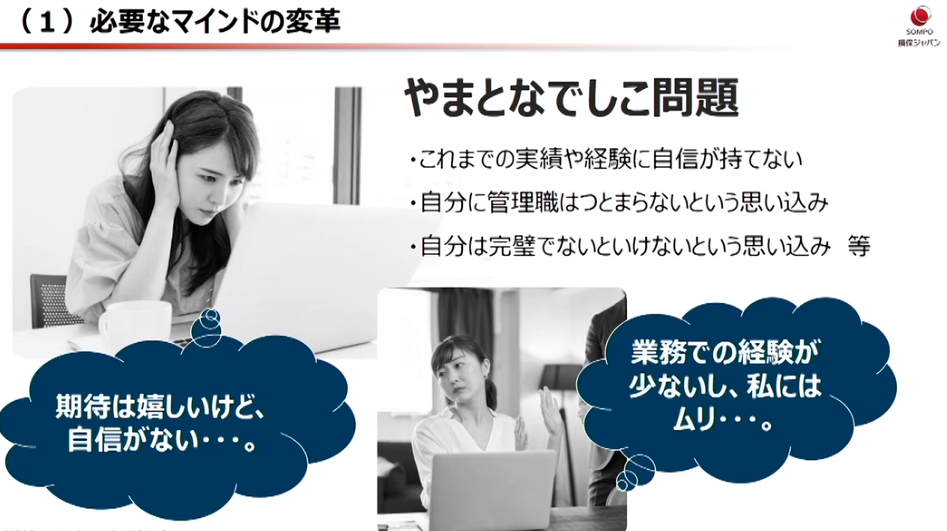 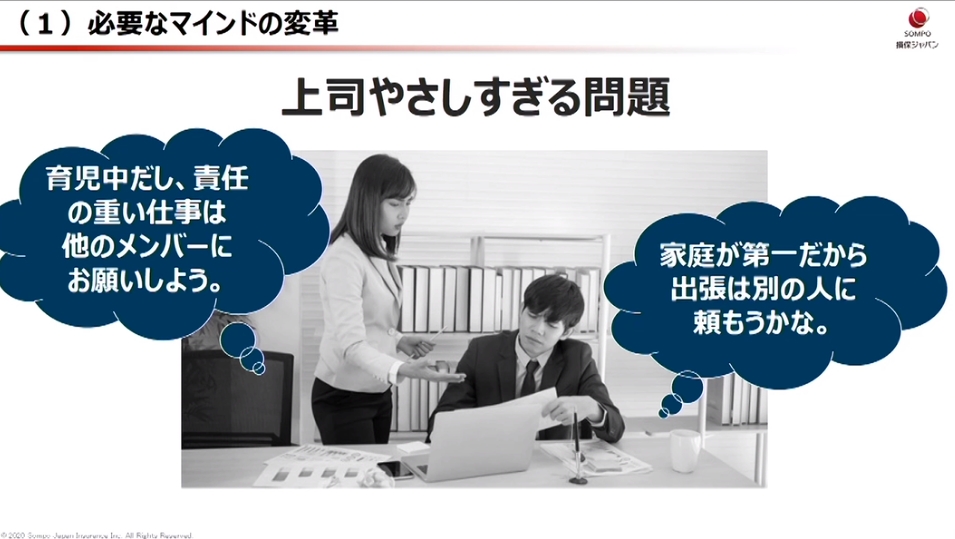 [Speaker Notes: アンコンシャスバイアスを持つ上司が、部下の成長を妨害してしまう]
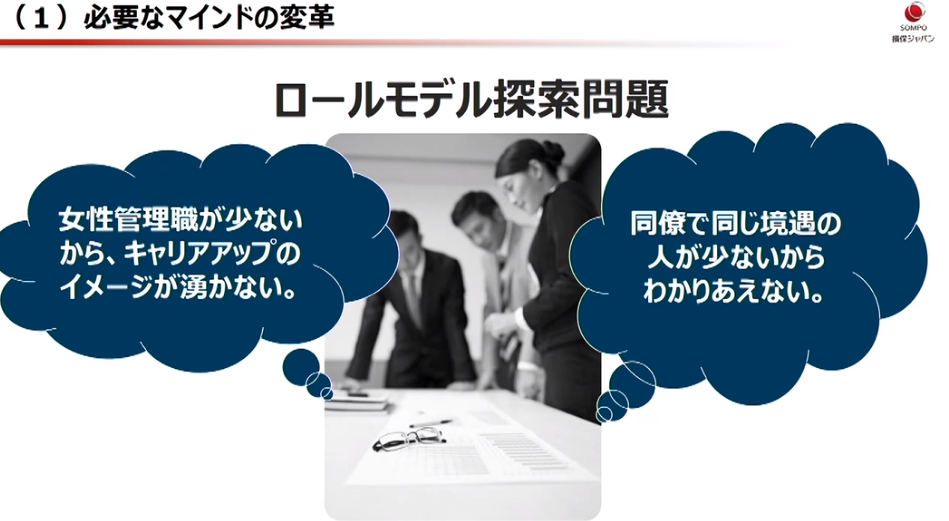 [Speaker Notes: 男女限りなく　良いとこ取りでよい]